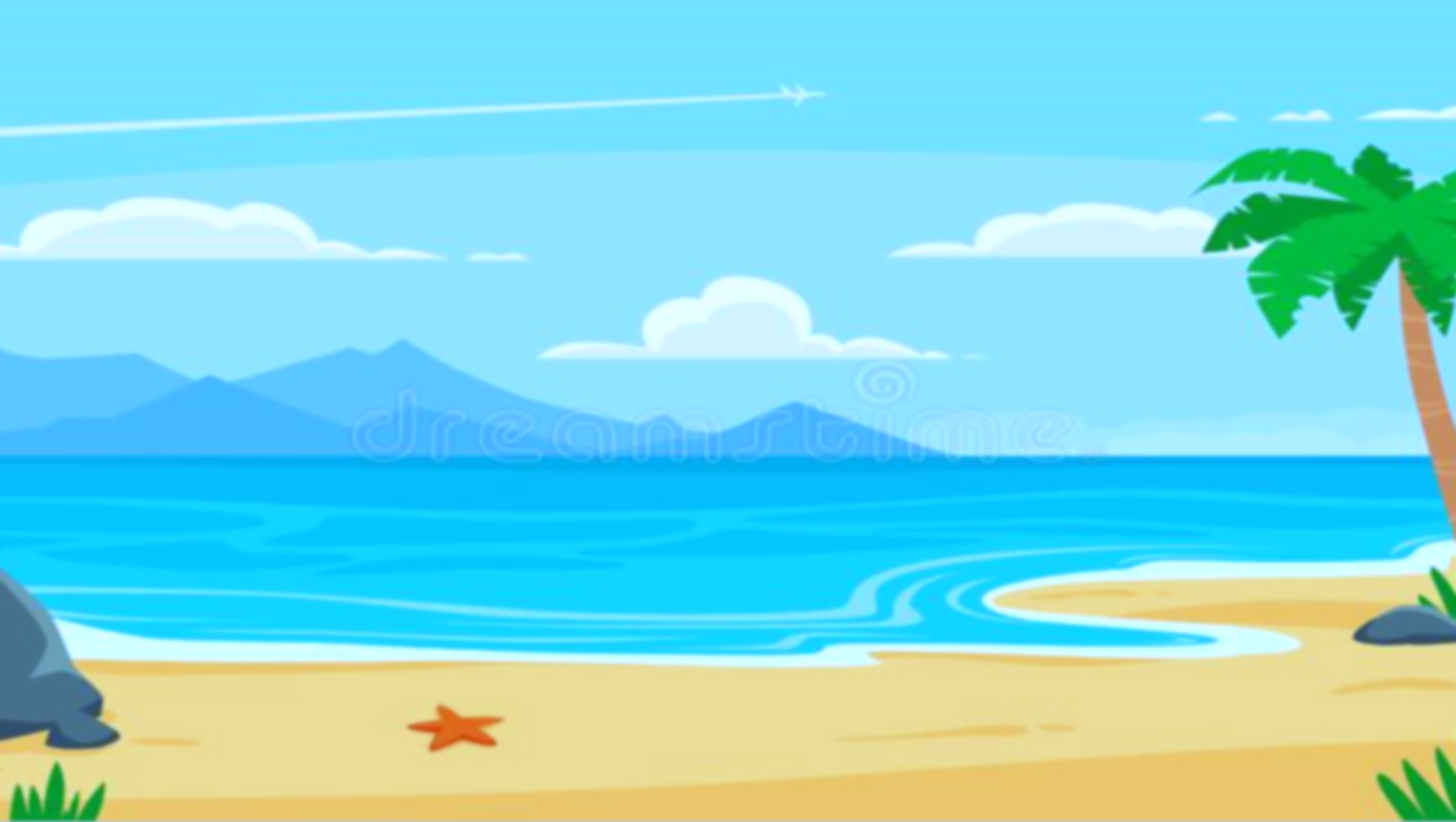 TRƯỜNG TIỂU HỌC …
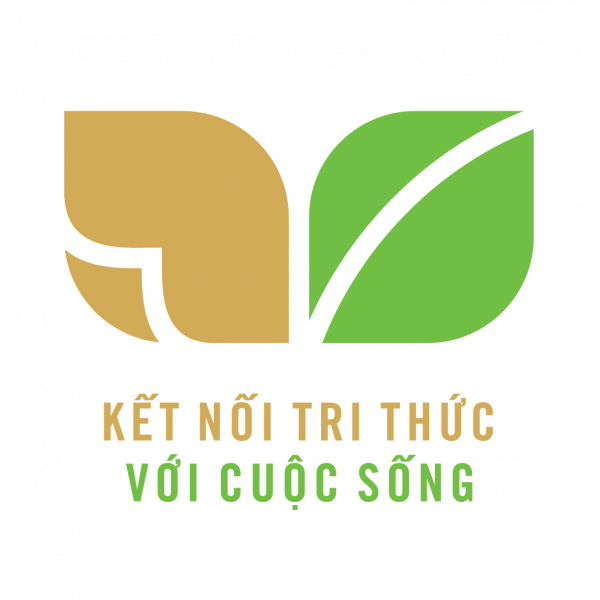 KÍNH CHÀO QUÝ THẦY CÔ
VÀ CÁC EM HỌC SINH THÂN MẾN
Lớp 3A
Năm học 2022- 2023
Đặt tính rồi tính
4 147 + 638
3 246 + 2 835
BÀI 63: PHÉP CỘNG TRONG PHẠM VI 100 000
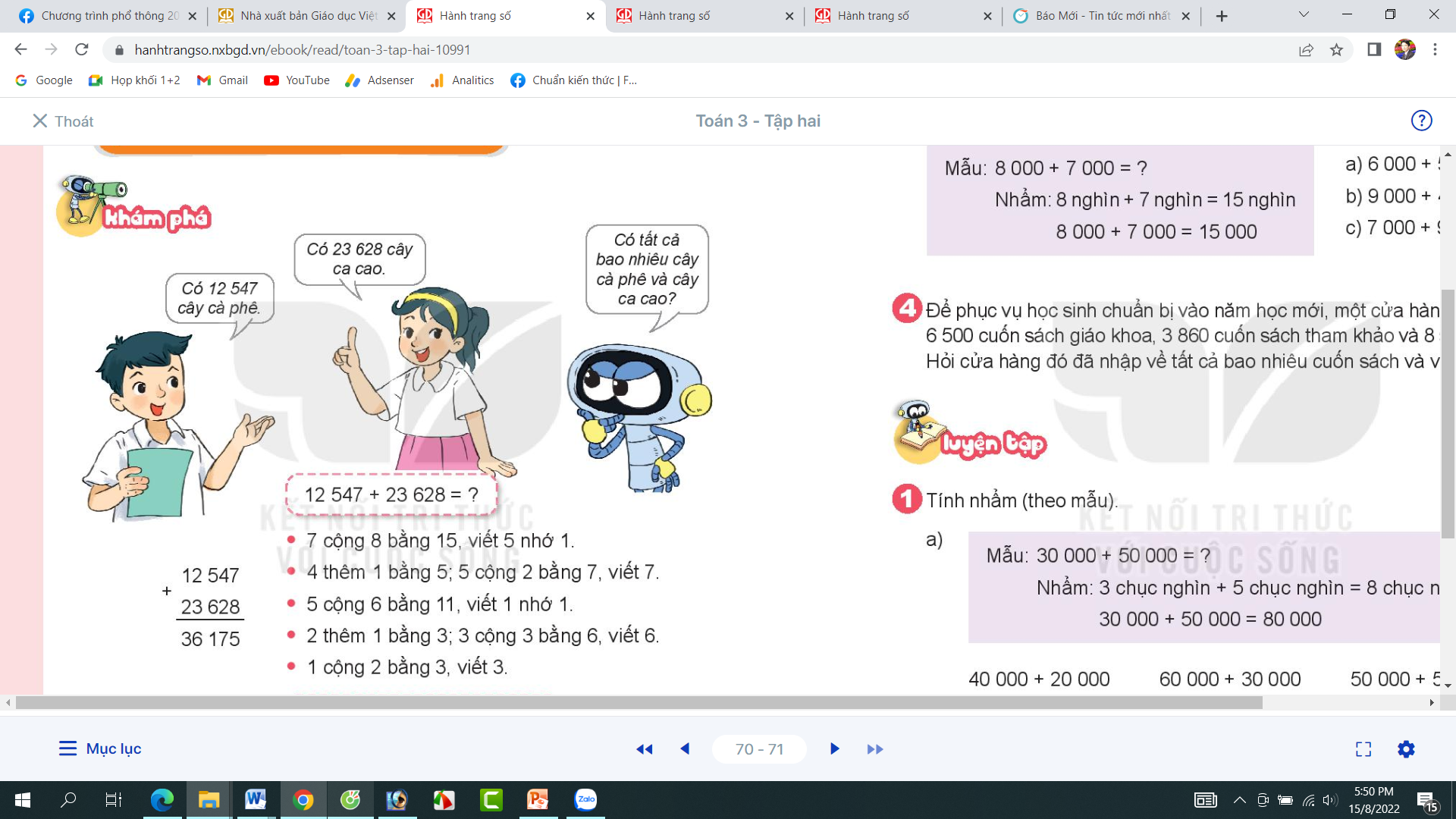 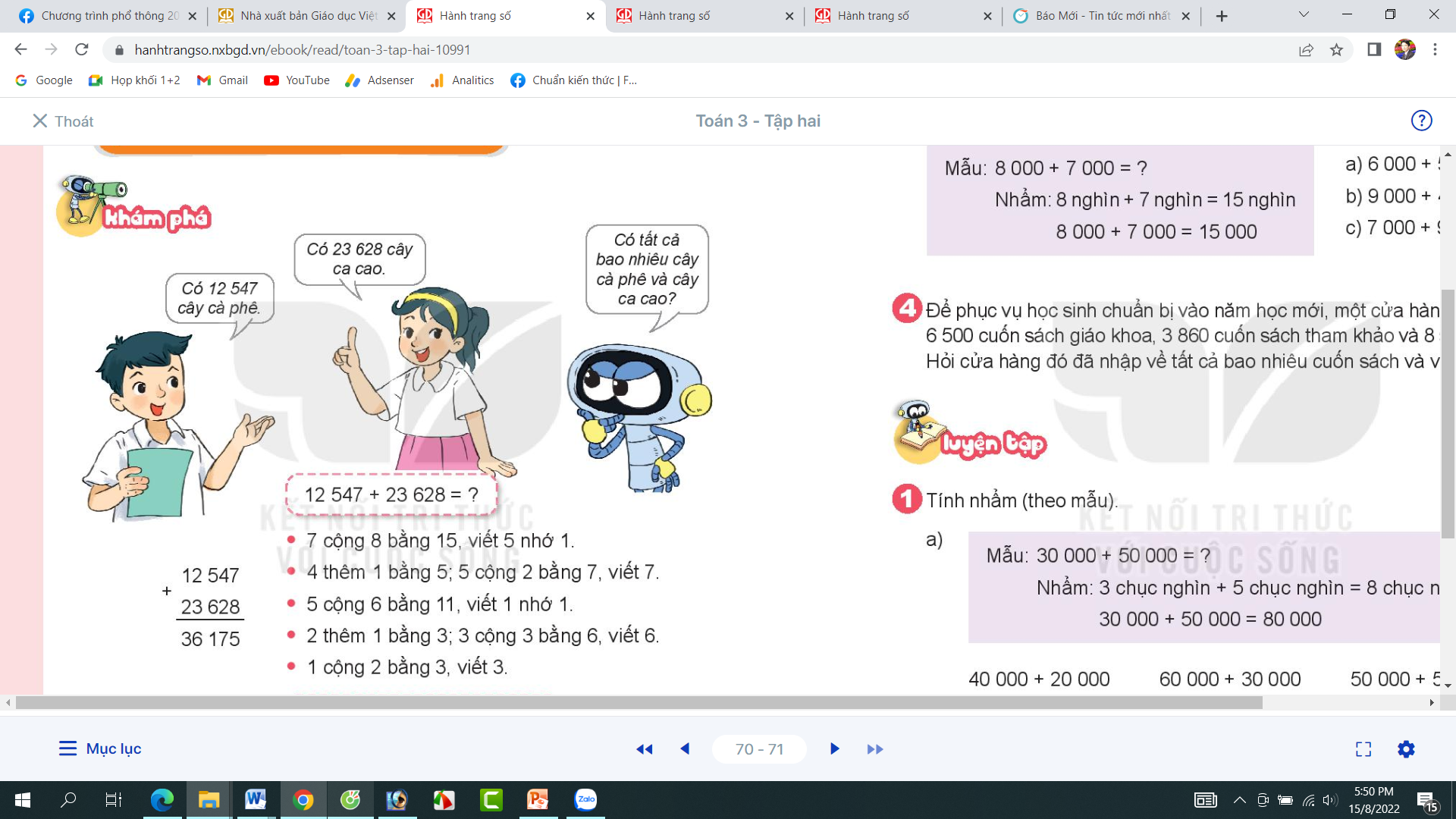 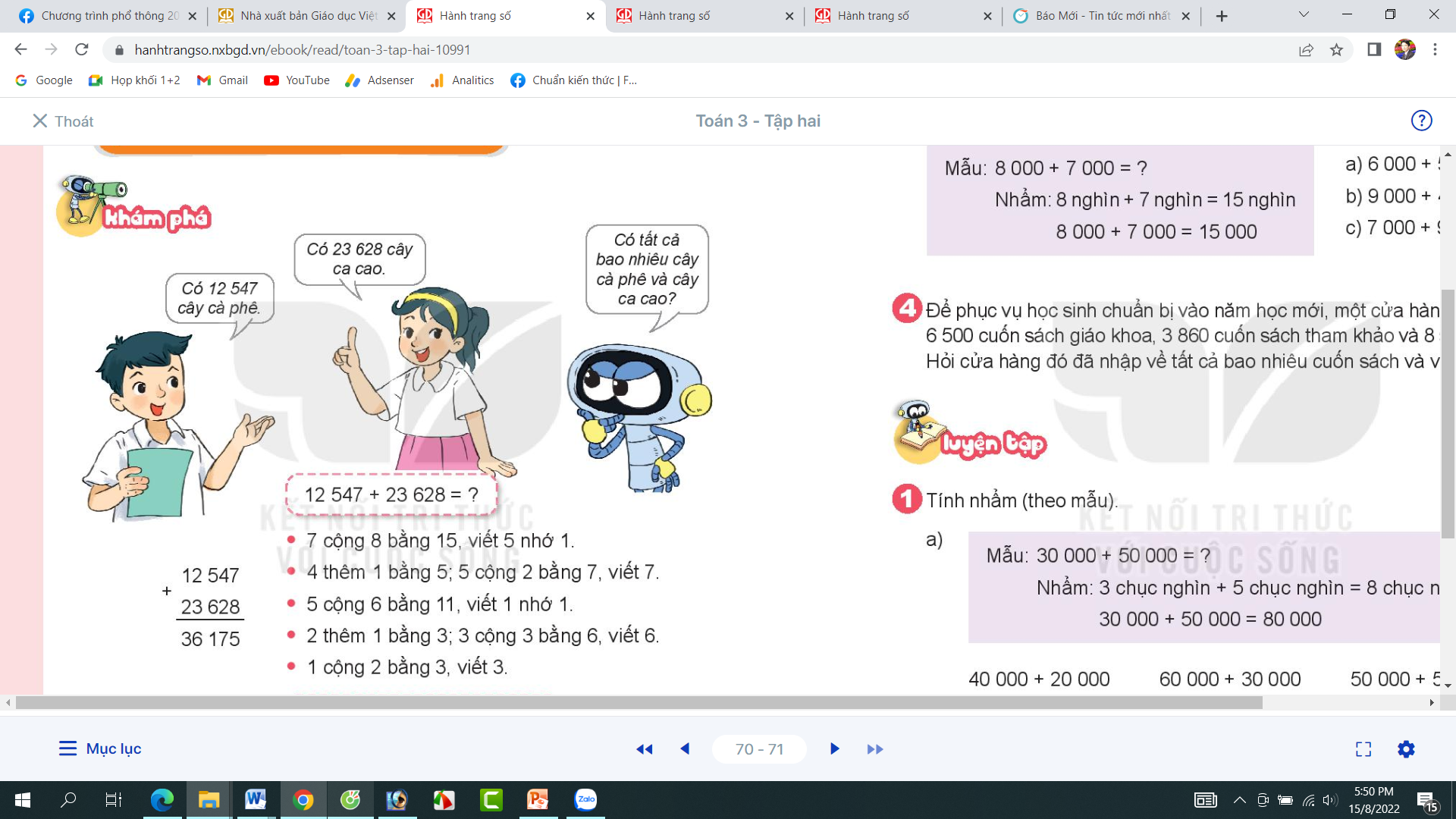 12 547 + 23 628 =
BÀI 63: PHÉP CỘNG TRONG PHẠM VI 100 000
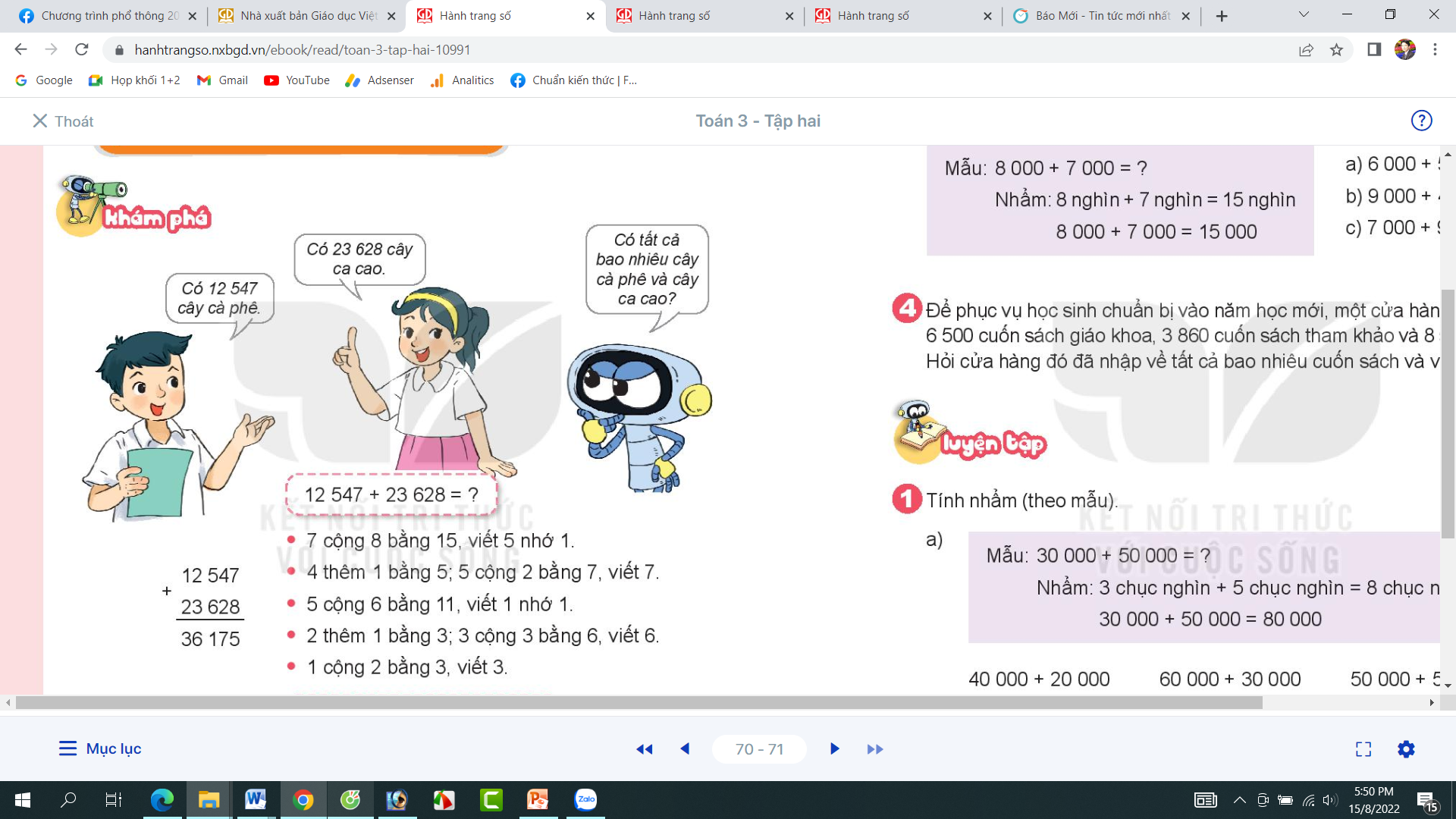 12 547 + 23 628 =
7 cộng 8 bằng 15, viết 5 nhớ 1.
12 547
+
4 thêm 1 bằng 5; 5 cộng 2 bằng 7, viết 7.
23 628
5 cộng 6 bằng 11, viết 1 nhớ 1.
7
3
6
1
5
2 thêm 1 bằng 3; 3 cộng 3 bằng 6, viết 6.
1 cộng 2 bằng 3, viết 3.
12 547 + 23 628 = 36 175
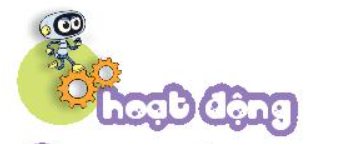 1
Tính.
86 362
93 246
67 294
+
+
+
918
4 825
25 431
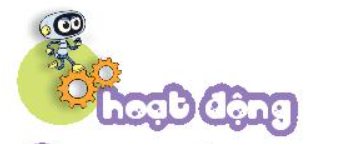 2
Đặt tính rồi tính
43 835 + 55 807 			67 254 + 92

	25 346 + 37 292			7 528 + 5 345
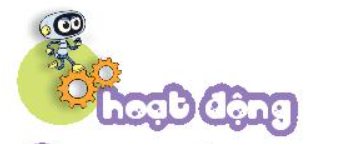 Thứ……ngày…..tháng…..năm…….
Toán
BÀI 63: PHÉP CỘNG TRONG PHẠM VI 100 000
3
Tính nhẩm (theo mẫu).
Mẫu:   8 000 + 7 000 = ?
	Nhẩm: 8 nghìn + 7 nghìn = 15 nghìn
		 8 000 + 7 000 = 15 000
6 000 + 5 000
9 000 + 4 000
7 000 + 9 000
= 11 000
= 13 000
= 16 000
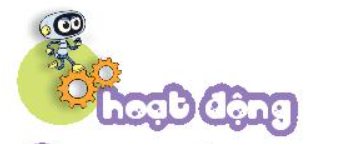 Thứ……ngày…..tháng…..năm…….
Toán
BÀI 63: PHÉP CỘNG TRONG PHẠM VI 100 000
4
Để phục vụ học sinh chuẩn bị vào năm hoạc mới, một cửa hàng đã nhập về 
6 500 cuốn sách giáo khoa, 3 860 cuốn sách tham khảo và 8 500 cuốn vở. 
Hỏi cửa hàng đó đã nhập về tất cả bao nhiêu cuốn sách và vở?
Tóm tắt
SGK:			6 500 cuốn 
Sách tham khảo: 	3 860 cuốn
Quyển vở:	 	8 500 cuốn
? Cuốn sách và vở
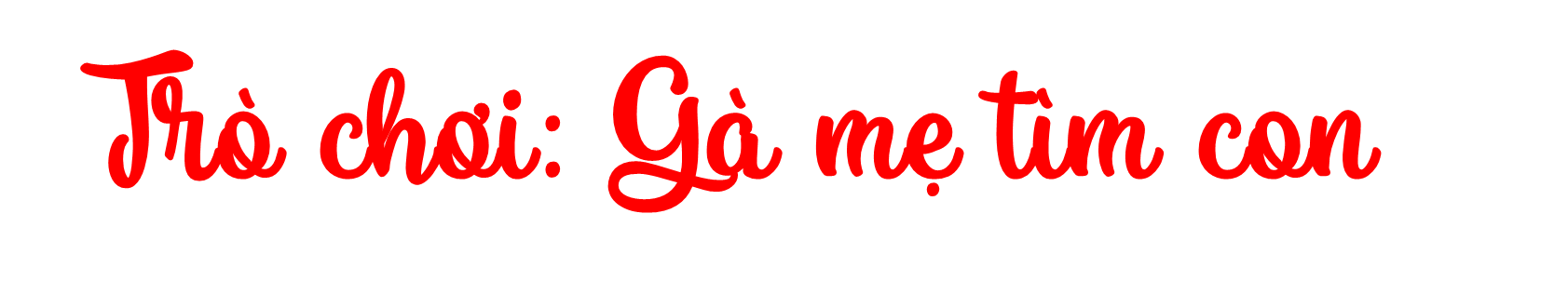 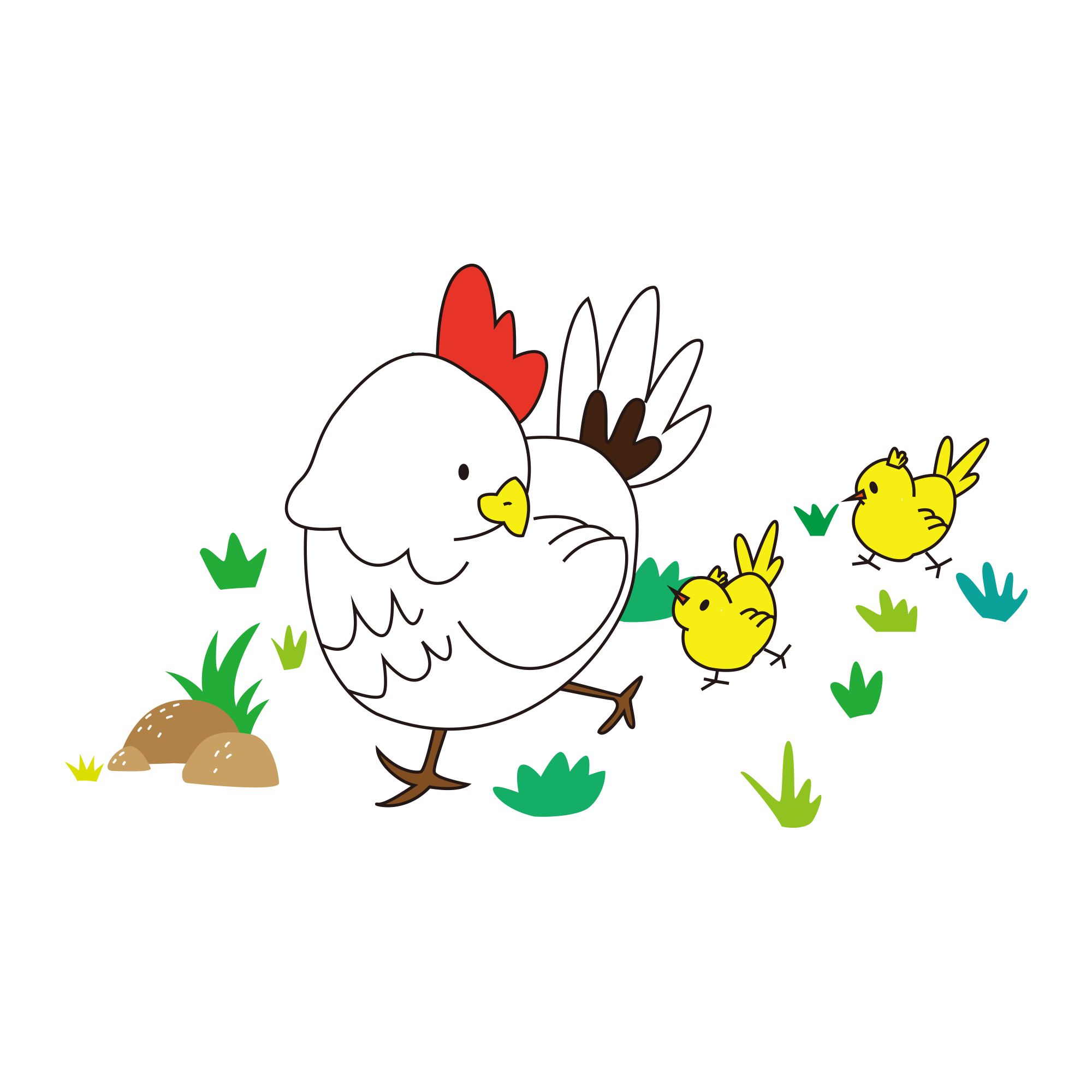 Cách chơi:
Gà mẹ và gà con đang đi kiếm ăn. Bất ngờ gà mẹ bị lạc mất con. Để giúp gà mẹ tìm được những chú gà con các em phải vượt qua các chướng ngại vật là các câu hỏi được đưa ra.
Với mỗi câu hỏi các em chọn Đ, S; thời gian cho mỗi câu hỏi là 7 giây.
Hết giờ
33558
         4627
       38185
+
Đúng ghi Đ, sai ghi S
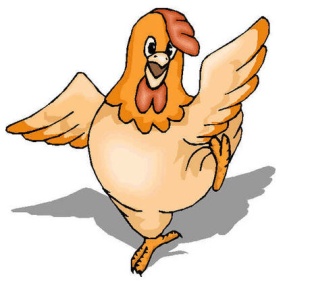 7
a. S
2
0
1
3
6
5
4
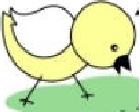 b. Đ
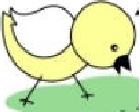 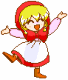 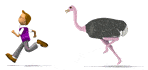 Hết giờ
63325                       1451                       
77835
Đúng ghi Đ, sai ghi S
+
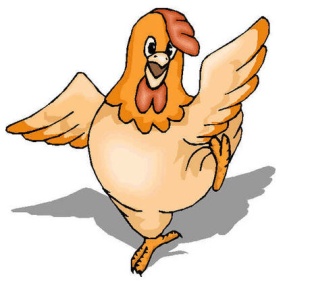 a. S
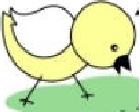 b. Đ
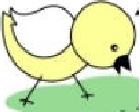 2
0
1
3
6
7
5
4
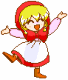 Hết giờ
32365                       41519                       73874
Đúng ghi Đ, sai ghi S
+
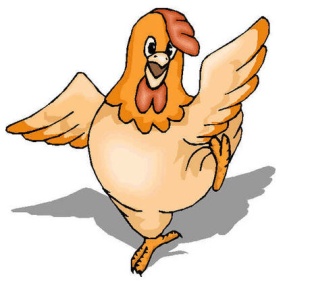 a. S
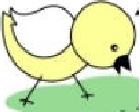 b. Đ
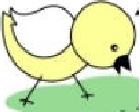 2
0
1
3
6
7
5
4
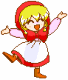 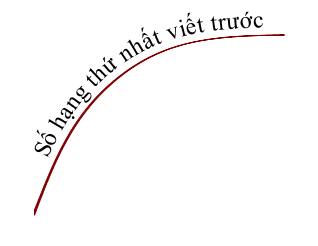 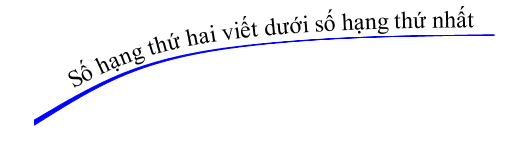 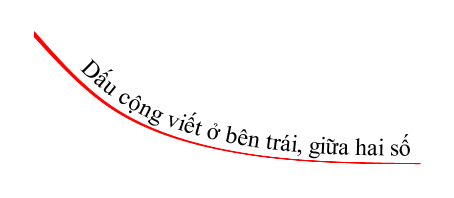 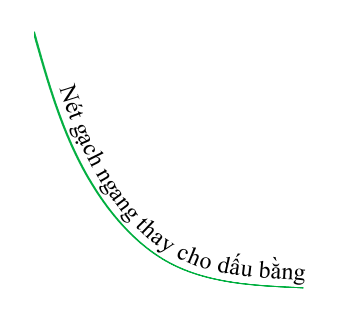 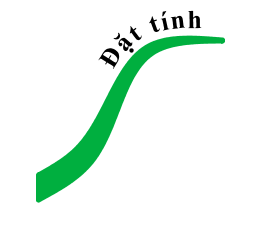 PHÉP CỘNG
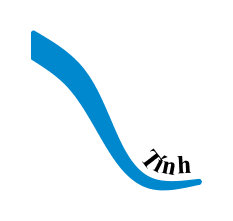 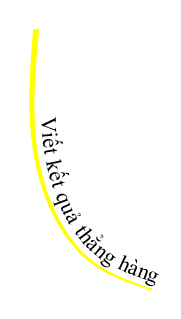 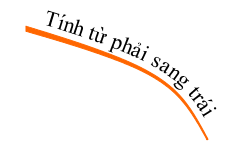 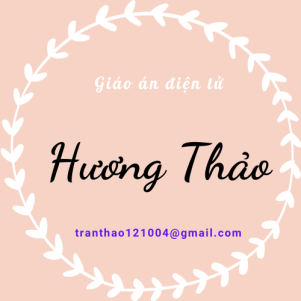 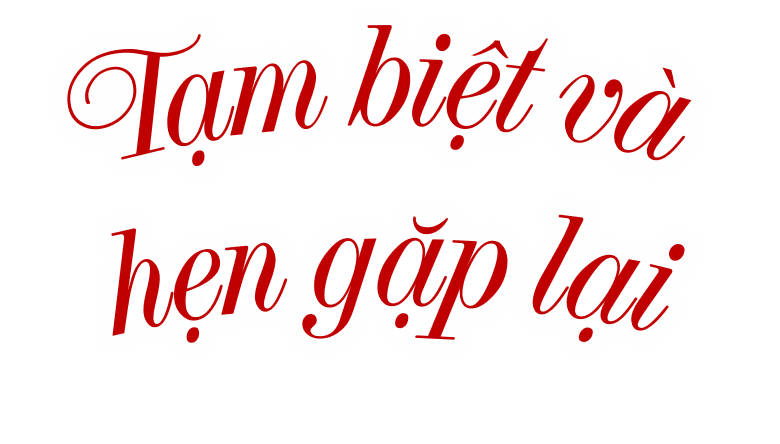